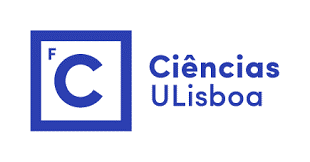 INQUÉRITO À EMPREGABILIDADE DOS DIPLOMADOS DA FCUL EM 2014/15
Edição 2017
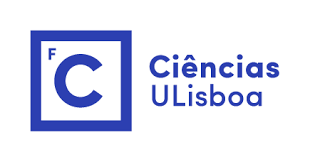 Indicadores Principais
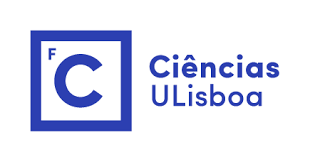 Índice
1. População, Diplomados respondentes e Taxa de Resposta

2. Caracterização dos diplomados

3. Situação face ao emprego

4. Taxa de emprego

5. Tipo de vínculo contratual com a entidade empregadora 

6. Remuneração

7. Inserção profissional
I. Tempo de espera para a obtenção do 1.º emprego;
II. Prosseguimento de estudos.

8. Emprego na área da formação

9. Entidade empregadora

10. Internacionalização

11. Melhoria profissional e relevância do curso para progressão na carreira
I. Avaliação da formação recebida, por grau;
II. Adequação da formação às necessidades do mercado de trabalho, por grau;
III. Grau de satisfação com o percurso profissional, por grau.

12. Relação entre Indicadores de Empregabilidade
I. Remuneração e emprego na área da formação;
II. Remuneração e internacionalização;
III. Internacionalização e emprego na área de formação.
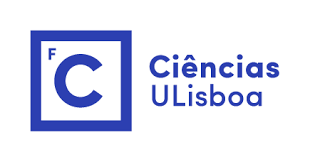 1. População, Diplomados respondentes e Taxa de Resposta
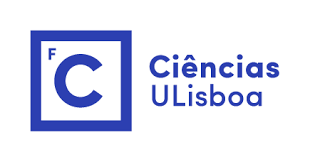 2. Caracterização dos diplomados
Para o cálculo da média da Idade de conclusão do curso excluíram-se os diplomados da licenciatura Geologia, por ter uma duração, de 4 anos letivos, superior à dos restantes cursos de licenciatura.
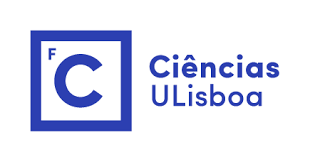 3. Situação face ao emprego
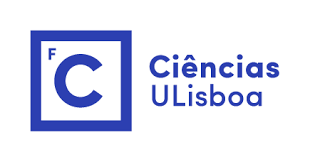 4. Taxa de emprego
A Taxa de emprego (% de diplomados com atividade profissional) da FCUL é calculada da seguinte forma:
CAPR – Com atividade profissional remunerada
SAPR – Sem atividade profissional remunerada
ENPE – Estudante que não procura emprego
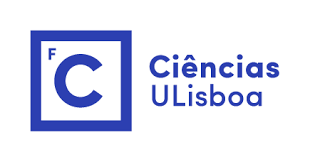 5. Tipo de vínculo contratual com a entidade empregadora
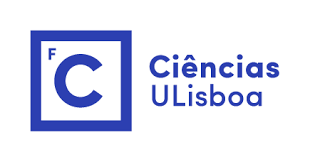 6. Remuneração
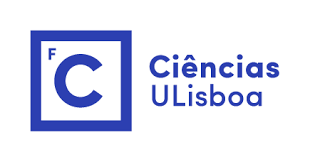 7. Inserção profissional
I. Tempo de espera para a obtenção do 1.º emprego
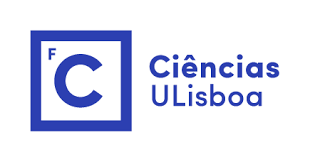 7. Inserção profissional
I. Tempo de espera para a obtenção do 1.º emprego
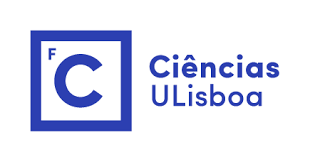 7. Inserção profissional
II. Prosseguimento de estudos
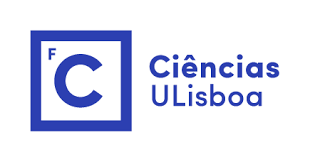 8. Emprego na área da formação
A Taxa de emprego na área da formação (% de diplomados com atividade profissional remunerada, a trabalhar na área de formação) da FCUL é calculada da seguinte forma:
CAPRAF – Número de diplomados com atividade profissional remunerada na área de formação
CAPR – Número de diplomados com atividade profissional remunerada
SAPR – Número de diplomados sem atividade profissional remunerada
NRQ – Número de diplomados não respondentes à questão da área de formação
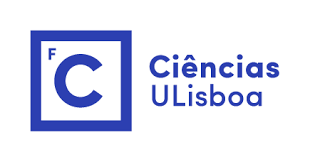 9. Entidade empregadora
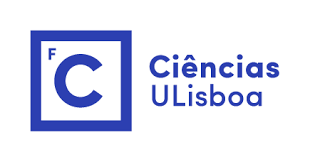 10. Internacionalização
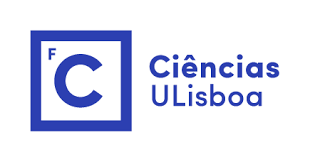 11. Melhoria profissional e relevância do curso para progressão na carreira
I. Avaliação da formação recebida, por grau
II. Adequação da formação às necessidades do mercado de trabalho, por grau
III. Grau de satisfação com o percurso profissional, por grau
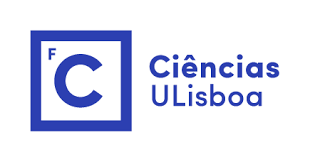 12. Relação entre Indicadores de Empregabilidade
I. Remuneração e emprego na área da formação
II. Remuneração e internacionalização
III. Internacionalização e emprego na área de formação